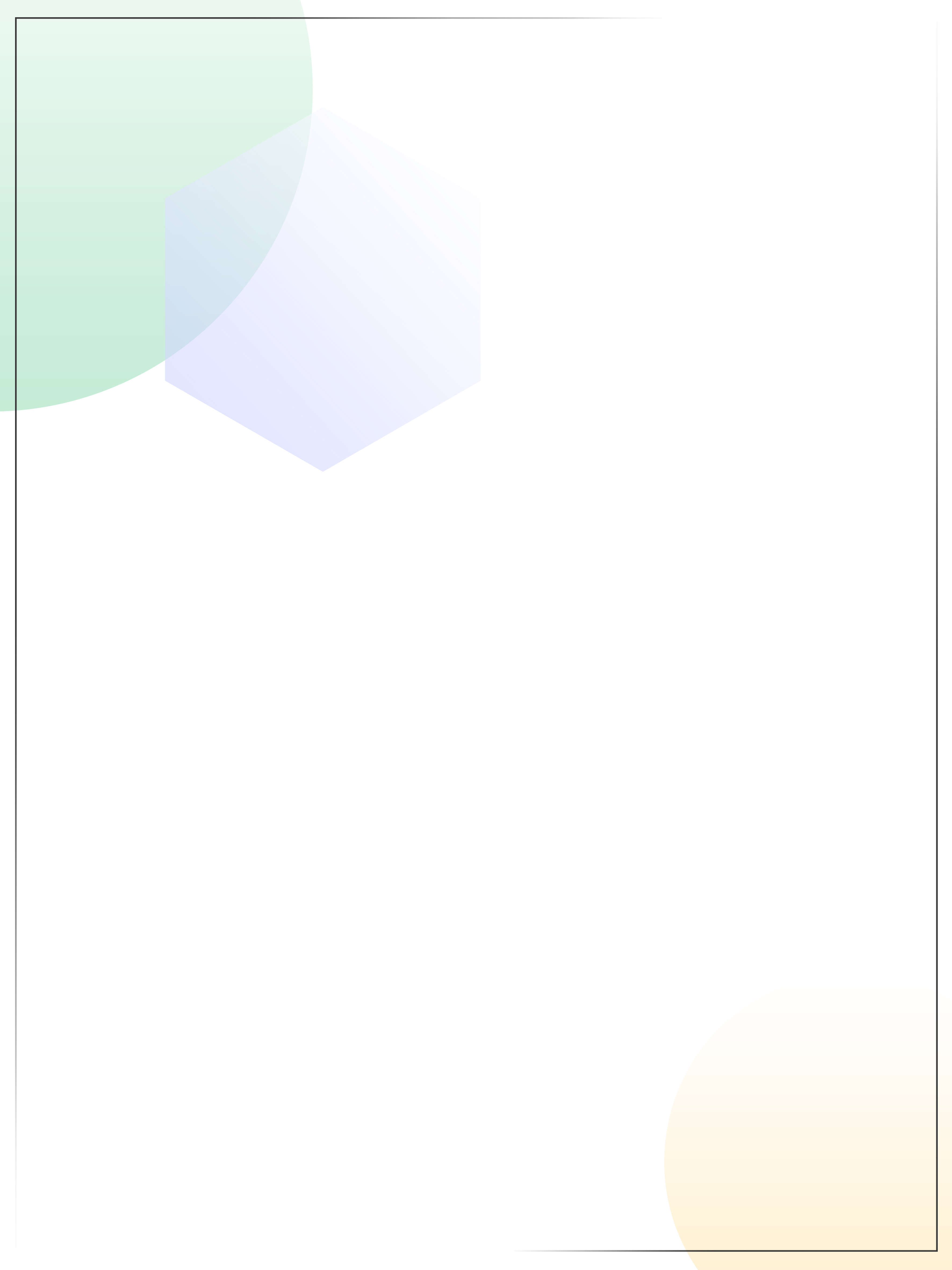 教育教学
20XX/0X/0X
汇报人：PPT818
Please enter the relevant text content here. Operation method: select all the text in this paragraph with the mouse, and enter the text directly to replace it. The text format will not change.
邂逅更好的自己
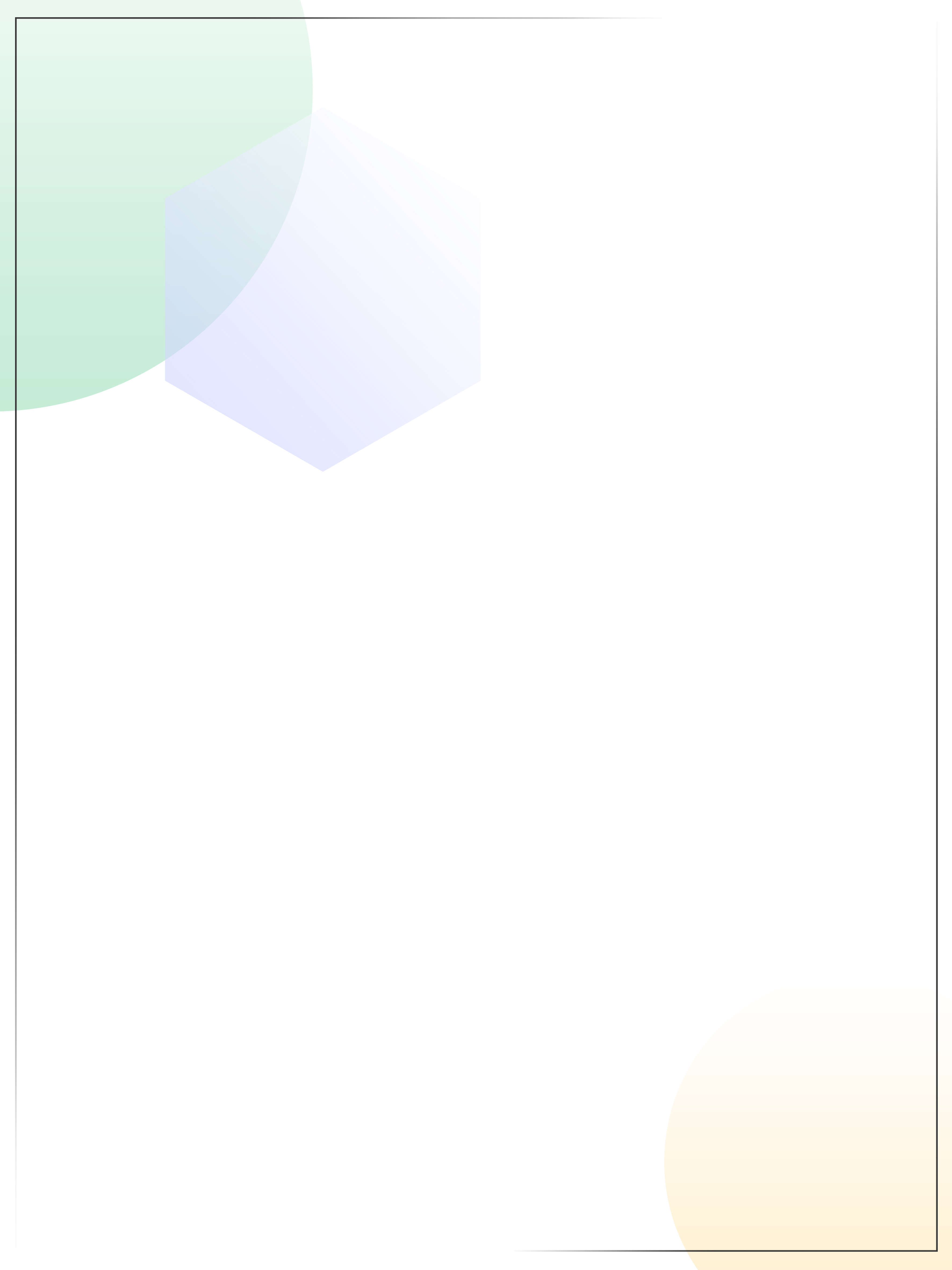 目录/Contents
选题背景与意义
研究过程及方法
01
02
THE BACKGROUND AND SIGNIFICANCE OF THE TOPIC
RESEARCH PROCESS AND METHODS
研究成果及运用
论文归纳与小结
03
04
RESEARCH RESULTS AND APPLICATION
SUMMARY AND SUMMARY OF THE PAPER
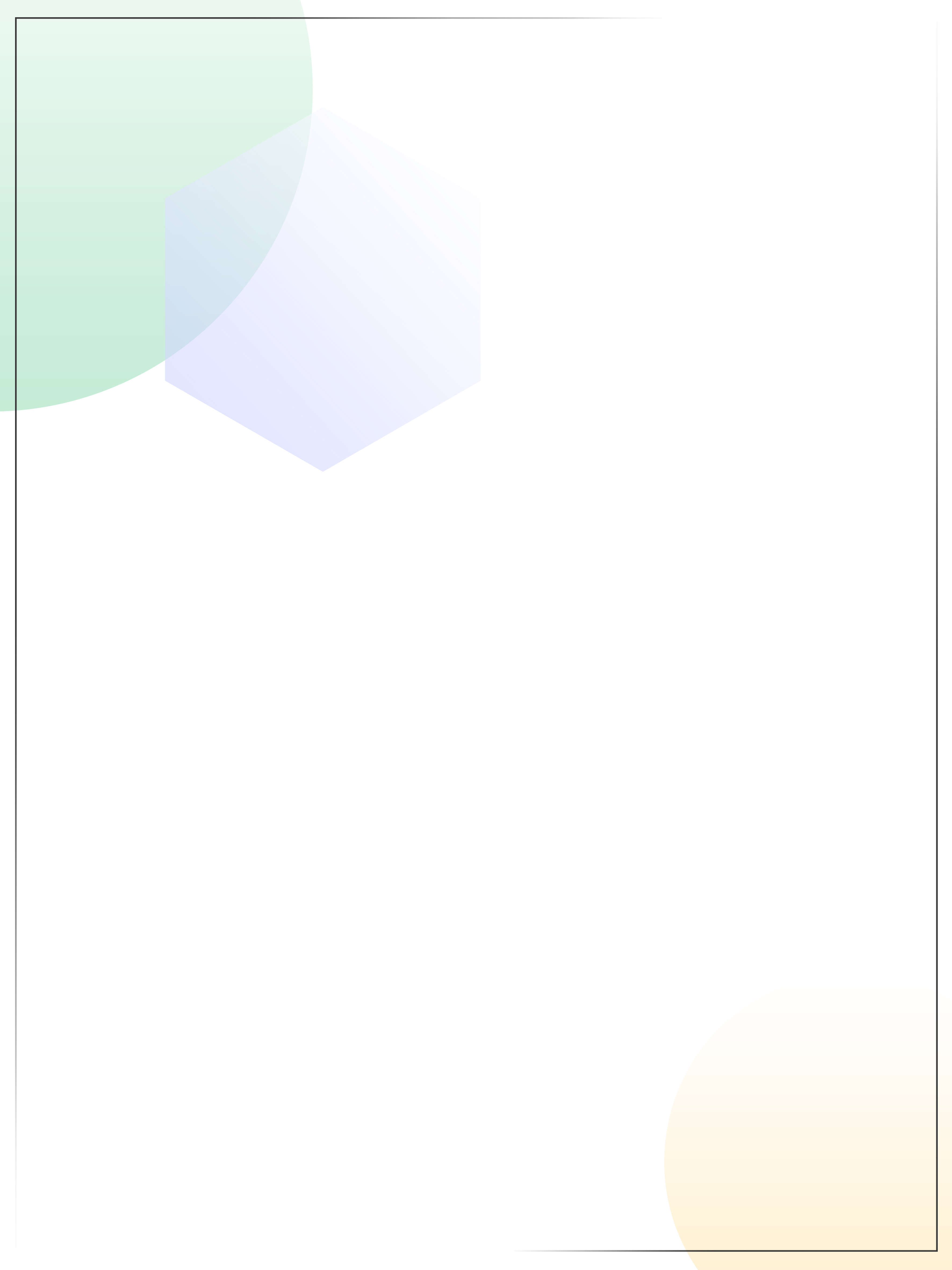 01
请输入您的标题
ADD DIRECTORY ONE TITLESADD DIRECTORY ONE TITLES
ADD DIRECTORY ONE
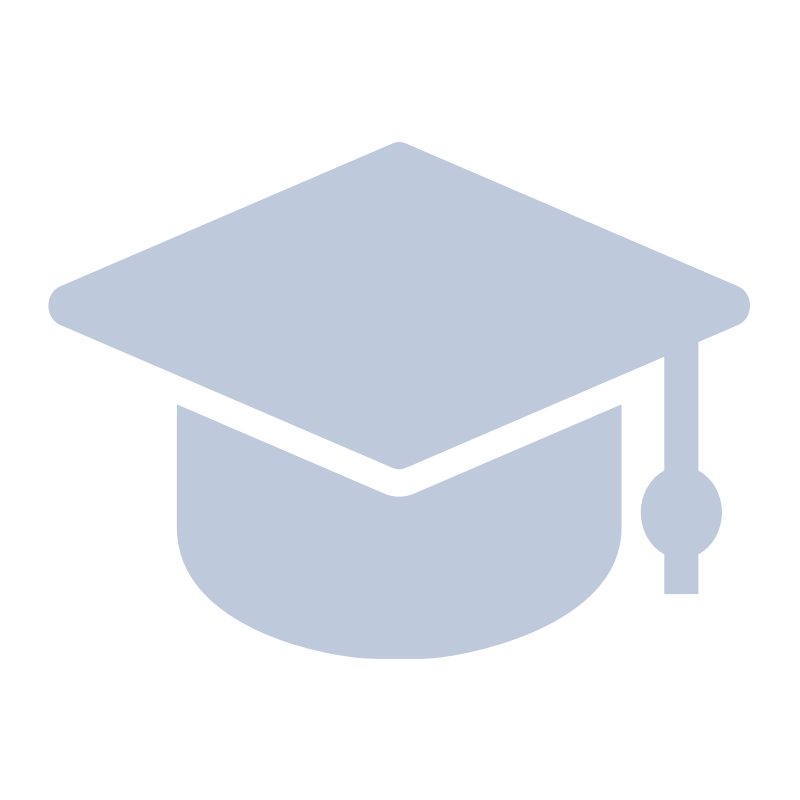 输入标题内容
Research results display and Application
请替换文字内容
请替换文字内容，修改文字内容，也可以直接复制你的内容到此。
请替换文字内容
请替换文字内容，修改文字内容，也可以直接复制你的内容到此。
请替换文字内容
请替换文字内容
请替换文字内容，修改文字内容，也可以直接复制你的内容到此。
请替换文字内容，修改文字内容，也可以直接复制你的内容到此。
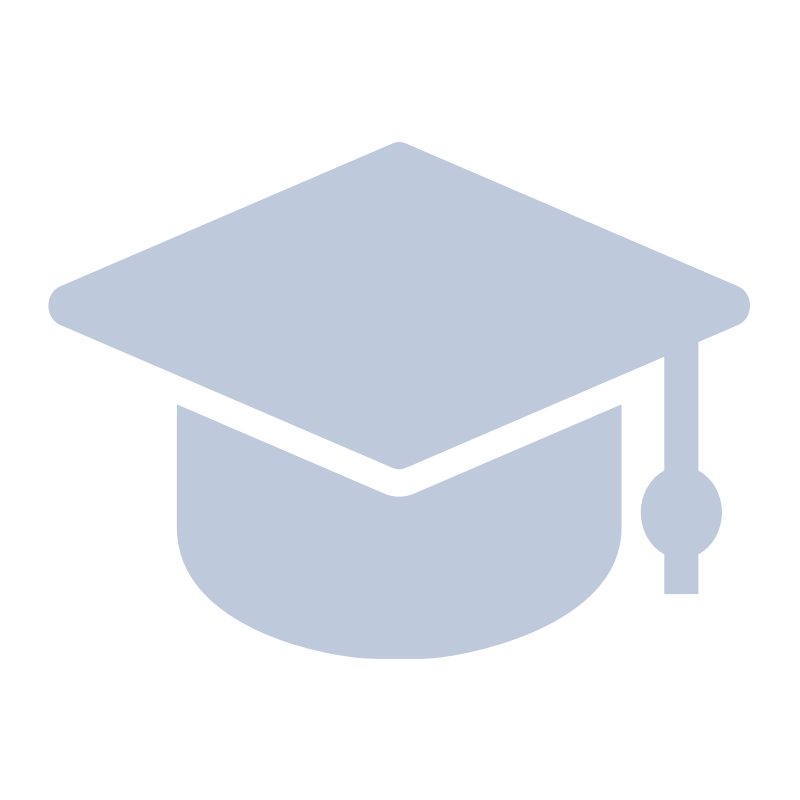 输入标题内容
Research results display and Application
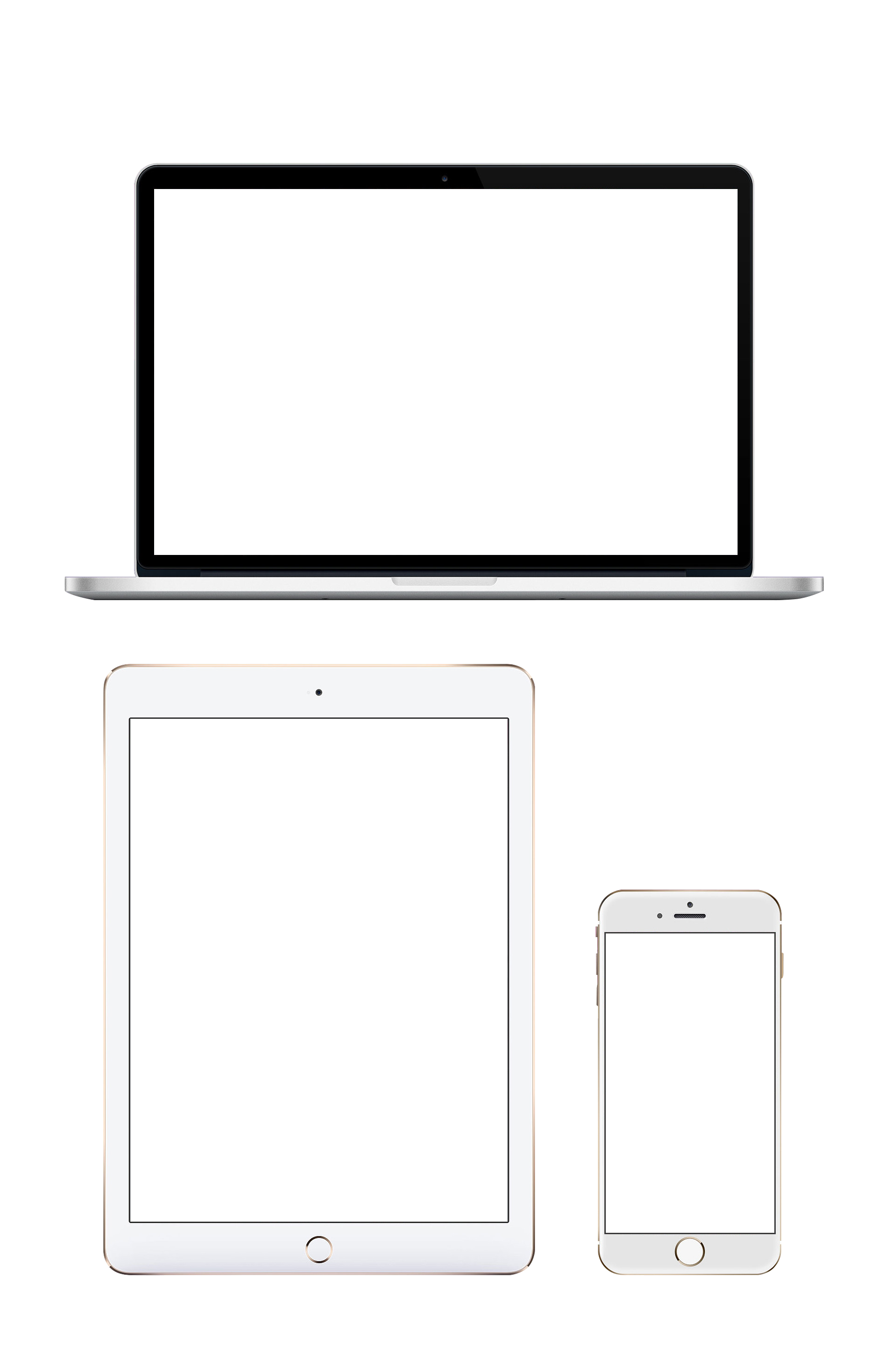 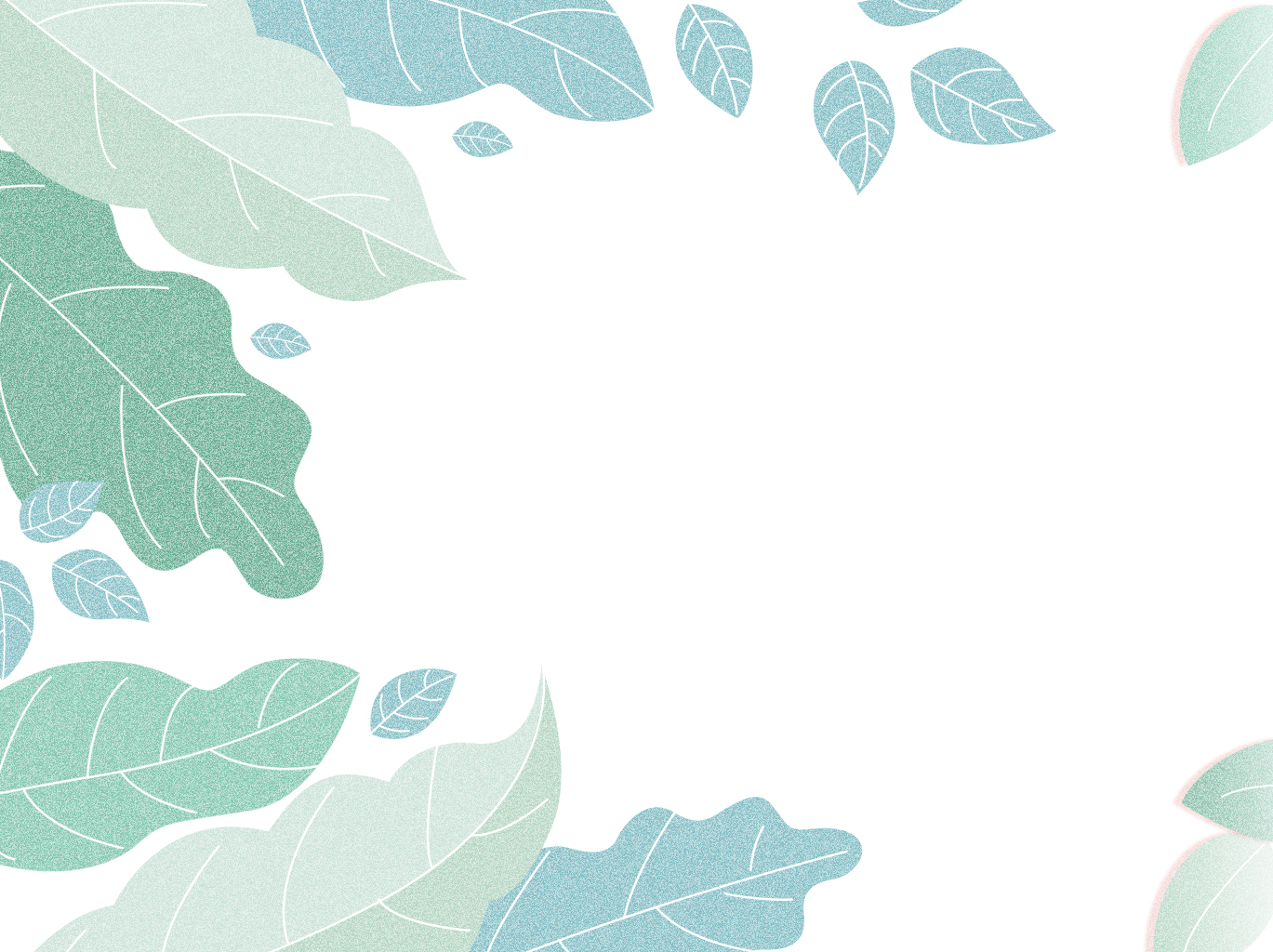 添加标题文本
添加标题文本
标题数字等都可以通过点击和重新输入进行更改。建议正文14号字，1.3倍字间距
标题数字等都可以通过点击和重新输入进行更改。建议正文14号字，1.3倍字间距
点击此处添加文本信息。标题数字等都可以通过点击和重新输入进行更改，顶部“开始”面板中可以对字体、字号、颜色、行距等进行修改。建议正文14号字，1.3倍字间距
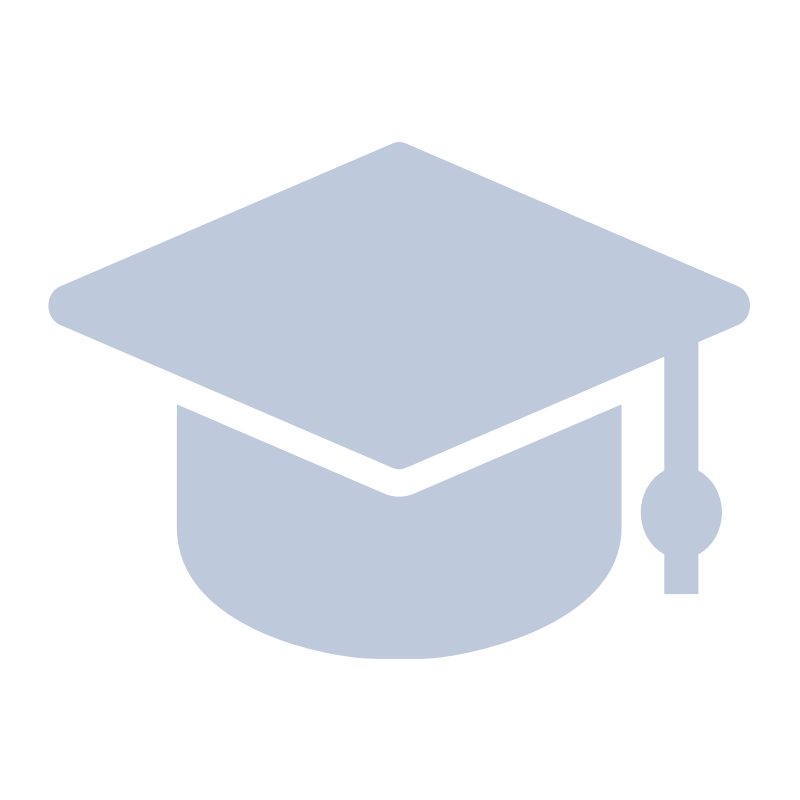 输入标题内容
Research results display and Application
输入标题
输入标题
输入标题
输入标题
请替换文字内容，修改文字内容，也可以直接复制你的内容到此。
请替换文字内容，修改文字内容，也可以直接复制你的内容到此。
请替换文字内容，修改文字内容，也可以直接复制你的内容到此。
请替换文字内容，修改文字内容，也可以直接复制你的内容到此。
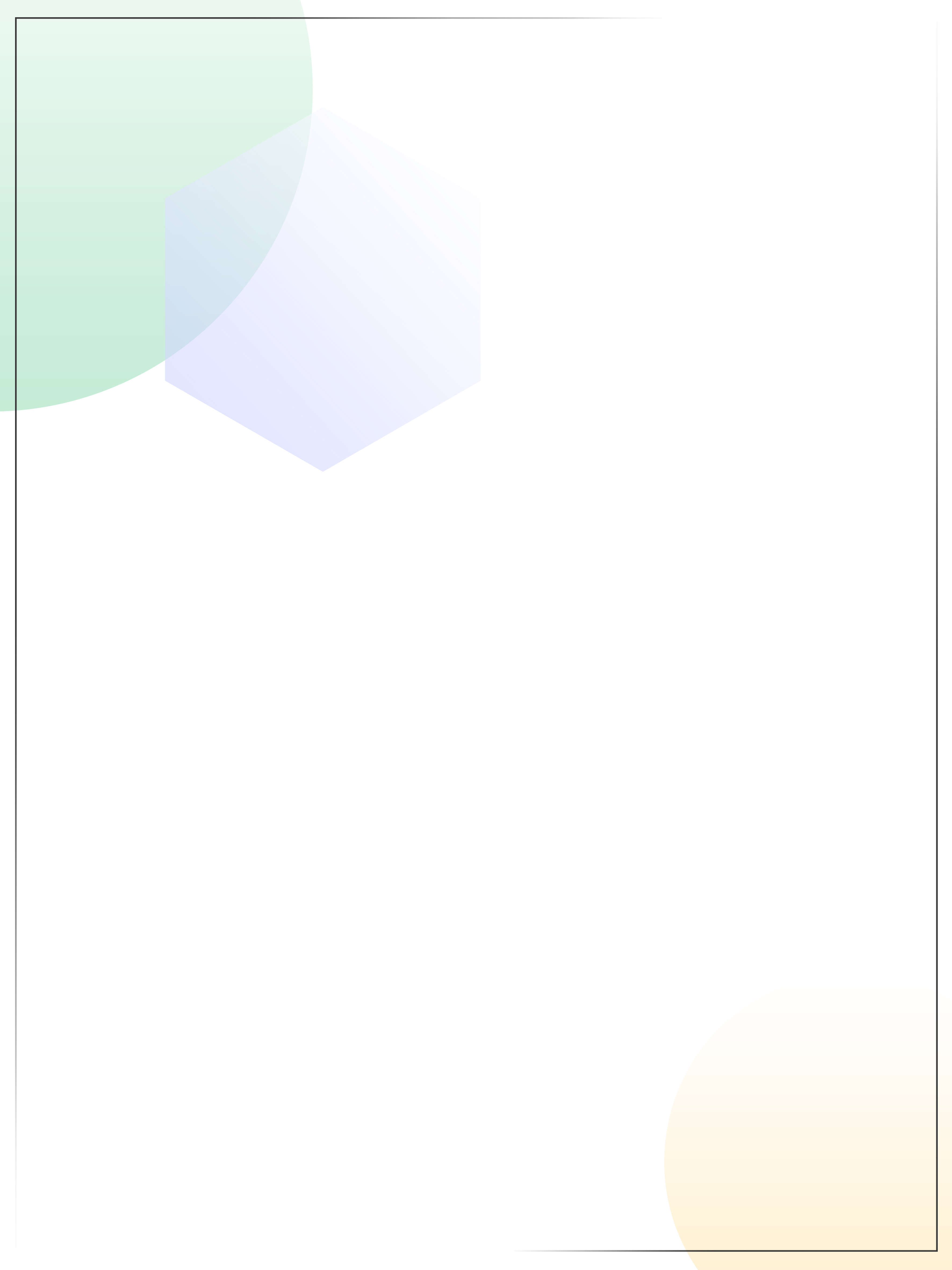 02
请输入您的标题
ADD DIRECTORY ONE TITLESADD DIRECTORY ONE TITLES
ADD DIRECTORY ONE
请替换文字内容
请替换文字内容
请替换文字内容
请替换文字内容
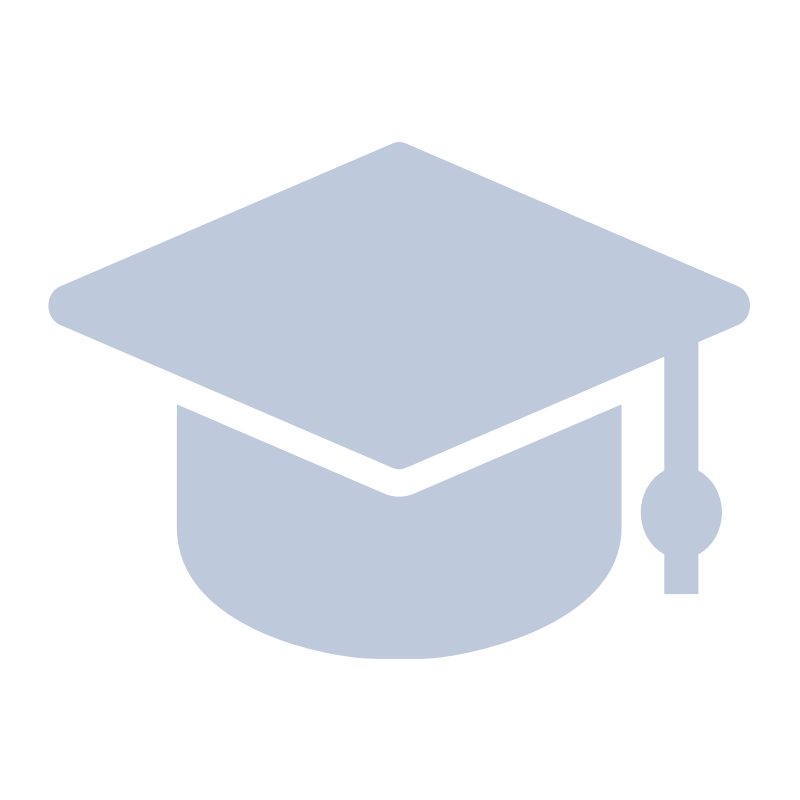 输入标题内容
Research results display and Application
请替换文字内容
请替换文字内容
请替换文字内容，点击添加相关标题文字，修改文字内容，也可以直接复制你的内容到此。
请替换文字内容，点击添加相关标题文字，修改文字内容，也可以直接复制你的内容到此。
标题文字
请替换文字内容
请替换文字内容
请替换文字内容，点击添加相关标题文字，修改文字内容，也可以直接复制你的内容到此。
请替换文字内容，点击添加相关标题文字，修改文字内容，也可以直接复制你的内容到此。
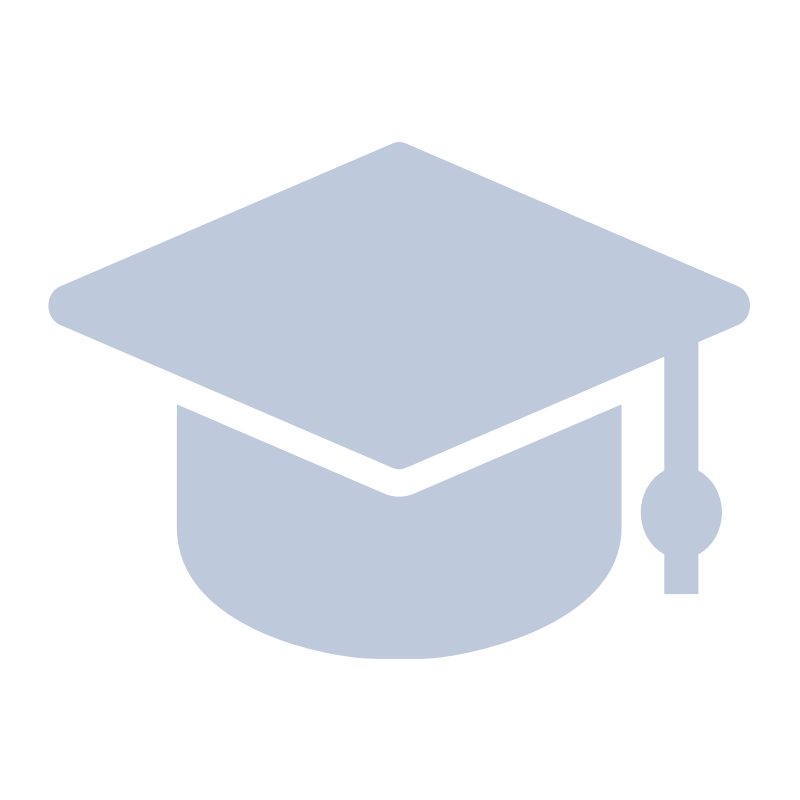 输入标题内容
Research results display and Application
选题背景
选题背景
Enter the text content directly here, the text format will not change. Enter the text content directly here, the text format will not change.
Enter the text content directly here, the text format will not change. Enter the text content directly here, the text format will not change.
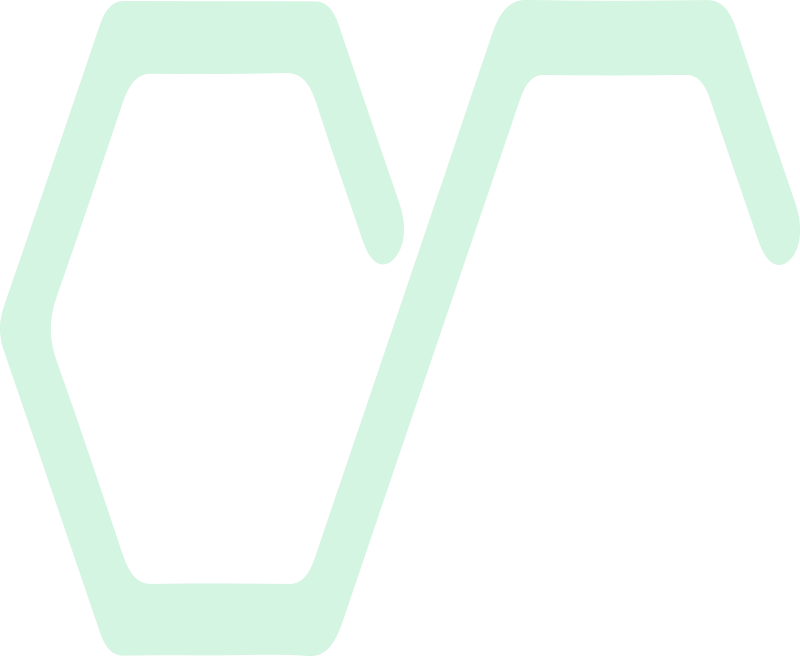 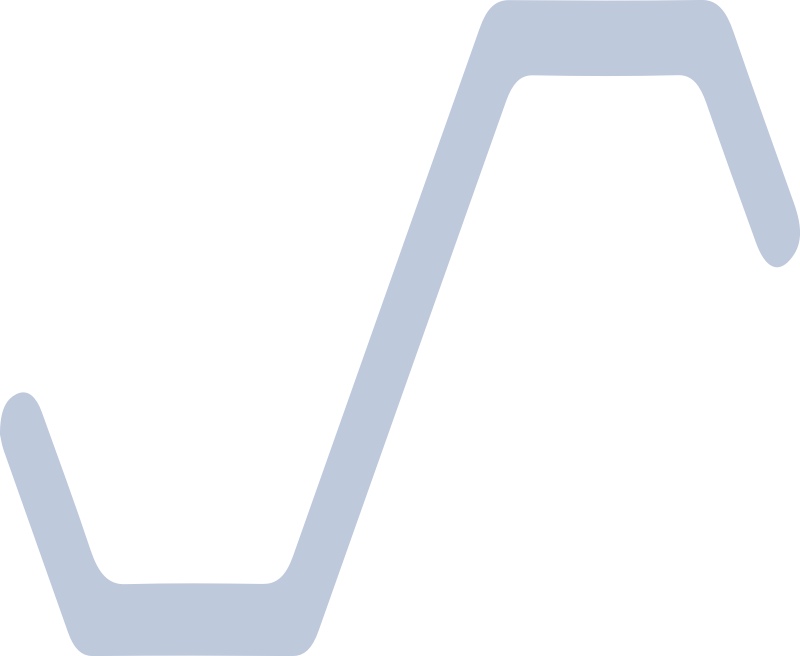 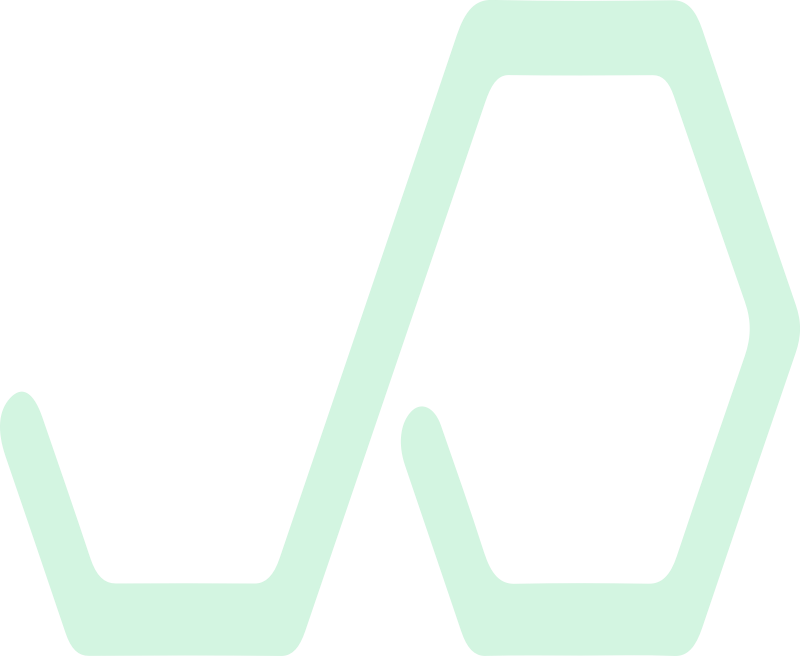 01
02
03
04
选题背景
选题背景
Enter the text content directly here, the text format will not change. Enter the text content directly here, the text format will not change.
Enter the text content directly here, the text format will not change. Enter the text content directly here, the text format will not change.
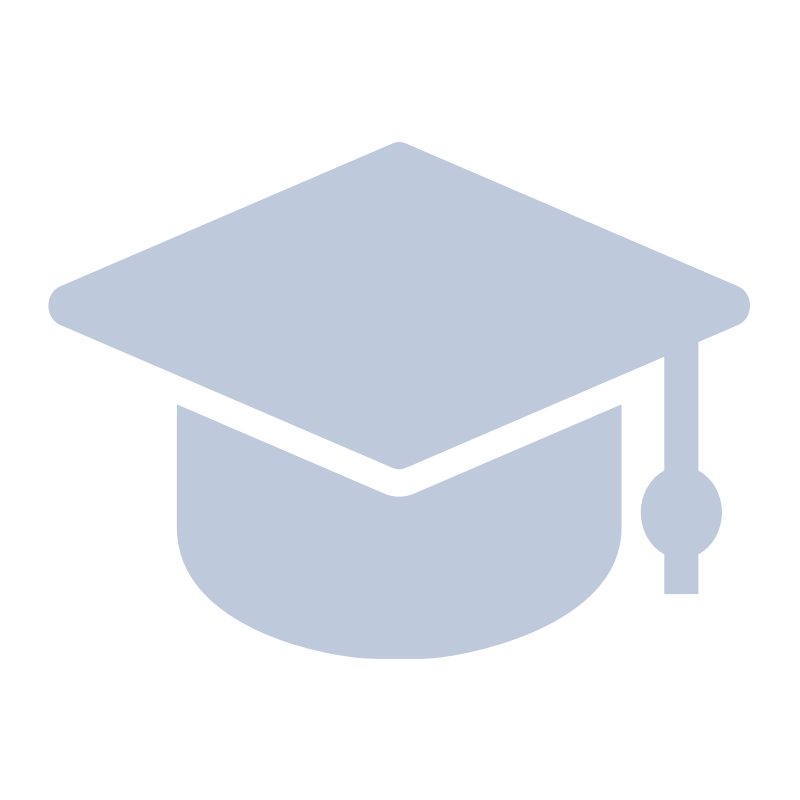 输入标题内容
Research results display and Application
单击输入标题
单击输入标题
单击输入标题
单击输入标题
请替换文字内容，修改文字内容，也可以直接复制你的内容到此。
请替换文字内容，修改文字内容，也可以直接复制你的内容到此。
请替换文字内容，修改文字内容，也可以直接复制你的内容到此。
请替换文字内容，修改文字内容，也可以直接复制你的内容到此。
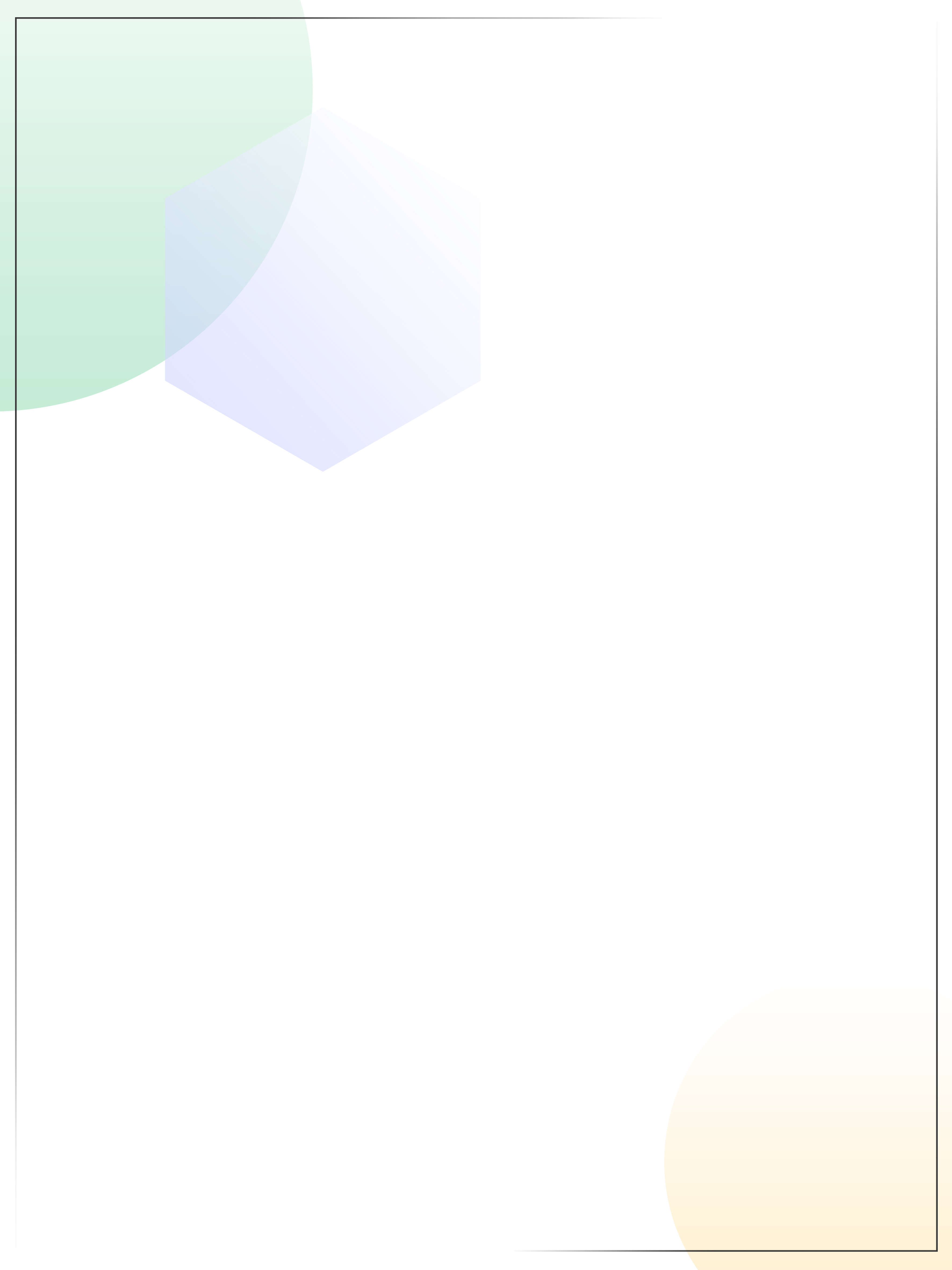 03
请输入您的标题
ADD DIRECTORY ONE TITLESADD DIRECTORY ONE TITLES
ADD DIRECTORY ONE
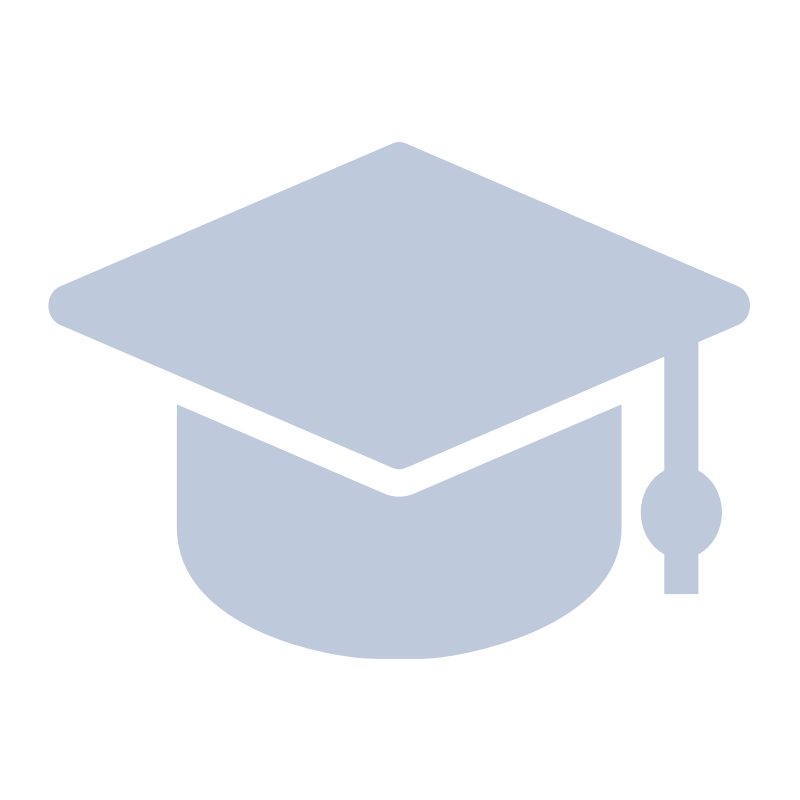 输入标题内容
Research results display and Application
添加标题
请替换文字内容，修改文字内容，也可以直接复制你的内容到此。
添加标题
请替换文字内容，修改文字内容，也可以直接复制你的内容到此。
添加标题
请替换文字内容，修改文字内容，也可以直接复制你的内容到此。
添加标题
请替换文字内容，修改文字内容，也可以直接复制你的内容到此。
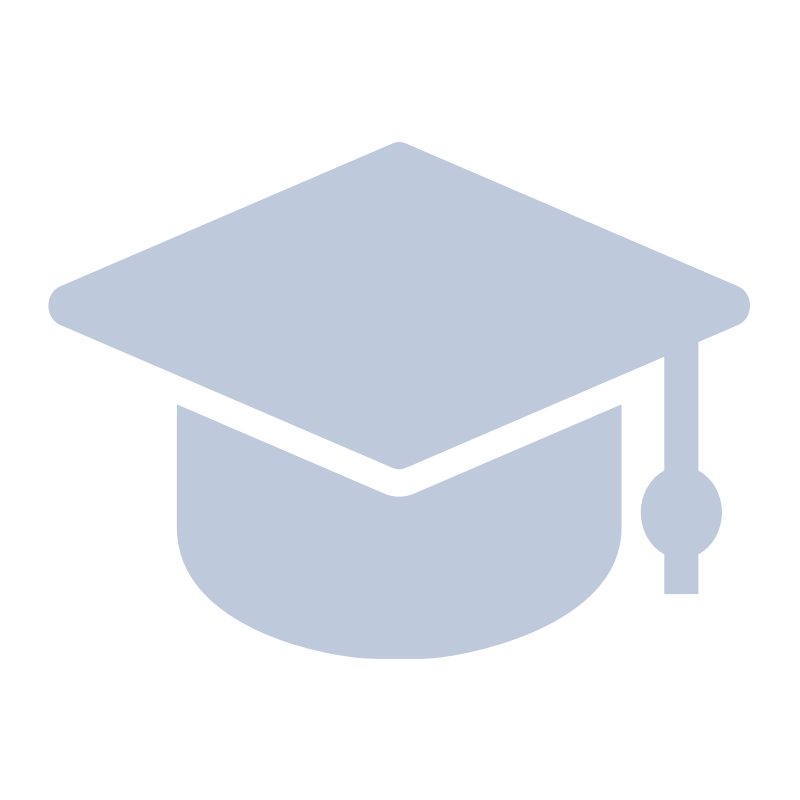 输入标题内容
Research results display and Application
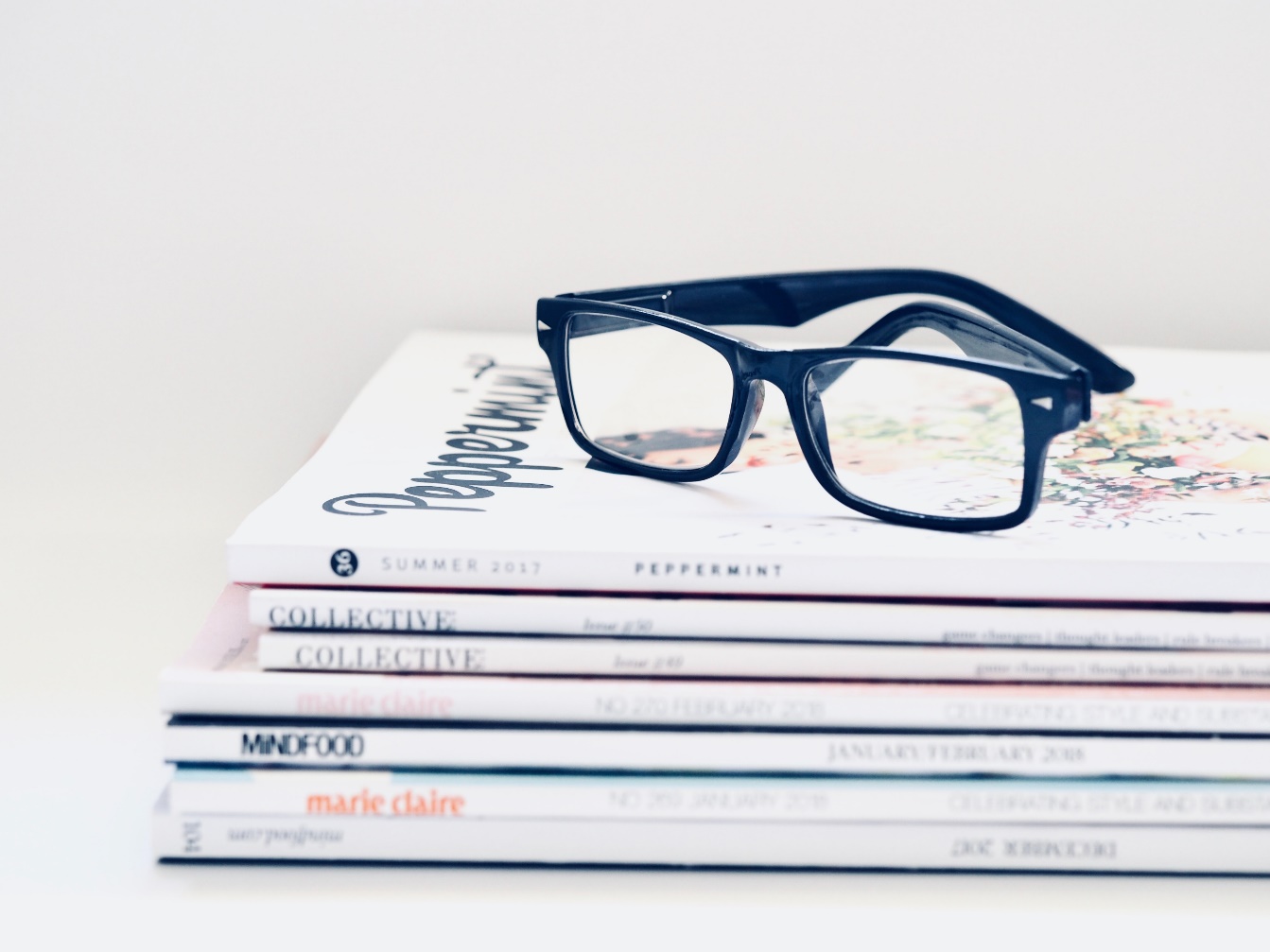 输入标题
请替换文字内容，修改文字内容，也可以直接复制你的内容到此。
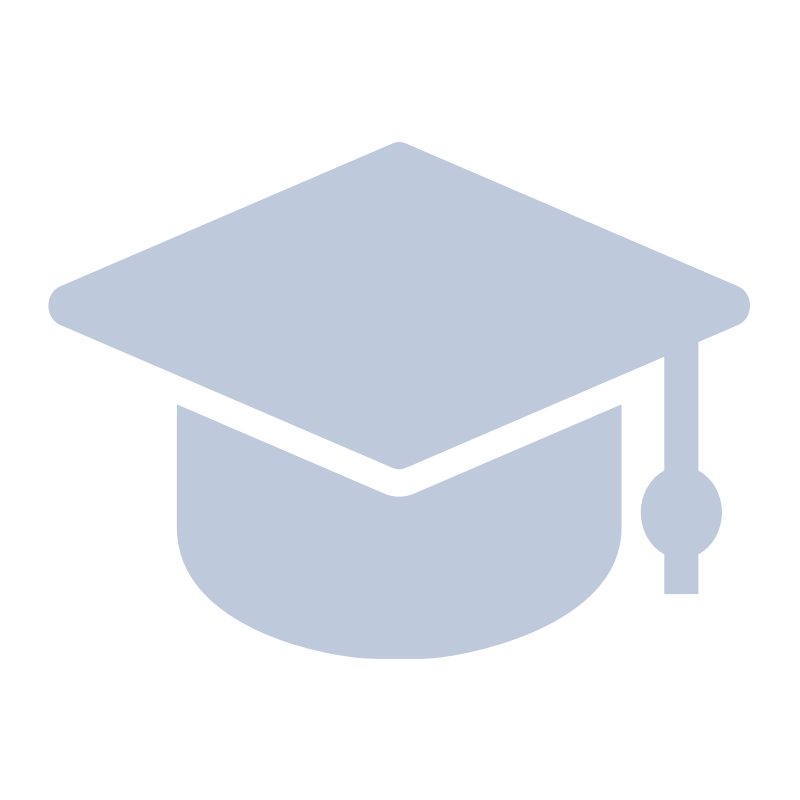 输入标题内容
Research results display and Application
01
02
归纳小结
归纳小结
请替换文字内容，修改文字内容，也可以直接复制你的内容到此。请替换文字内容，修改文字内容，也可以直接复制你的内容到此。请替换文字内容，修改文字内容，也可以直接复制你的内容到此。请替换文字内容，修改文字内容，也可以直接复制你的内容到此。
请替换文字内容，修改文字内容，也可以直接复制你的内容到此。请替换文字内容，修改文字内容，也可以直接复制你的内容到此。请替换文字内容，修改文字内容，也可以直接复制你的内容到此。请替换文字内容，修改文字内容，也可以直接复制你的内容到此。
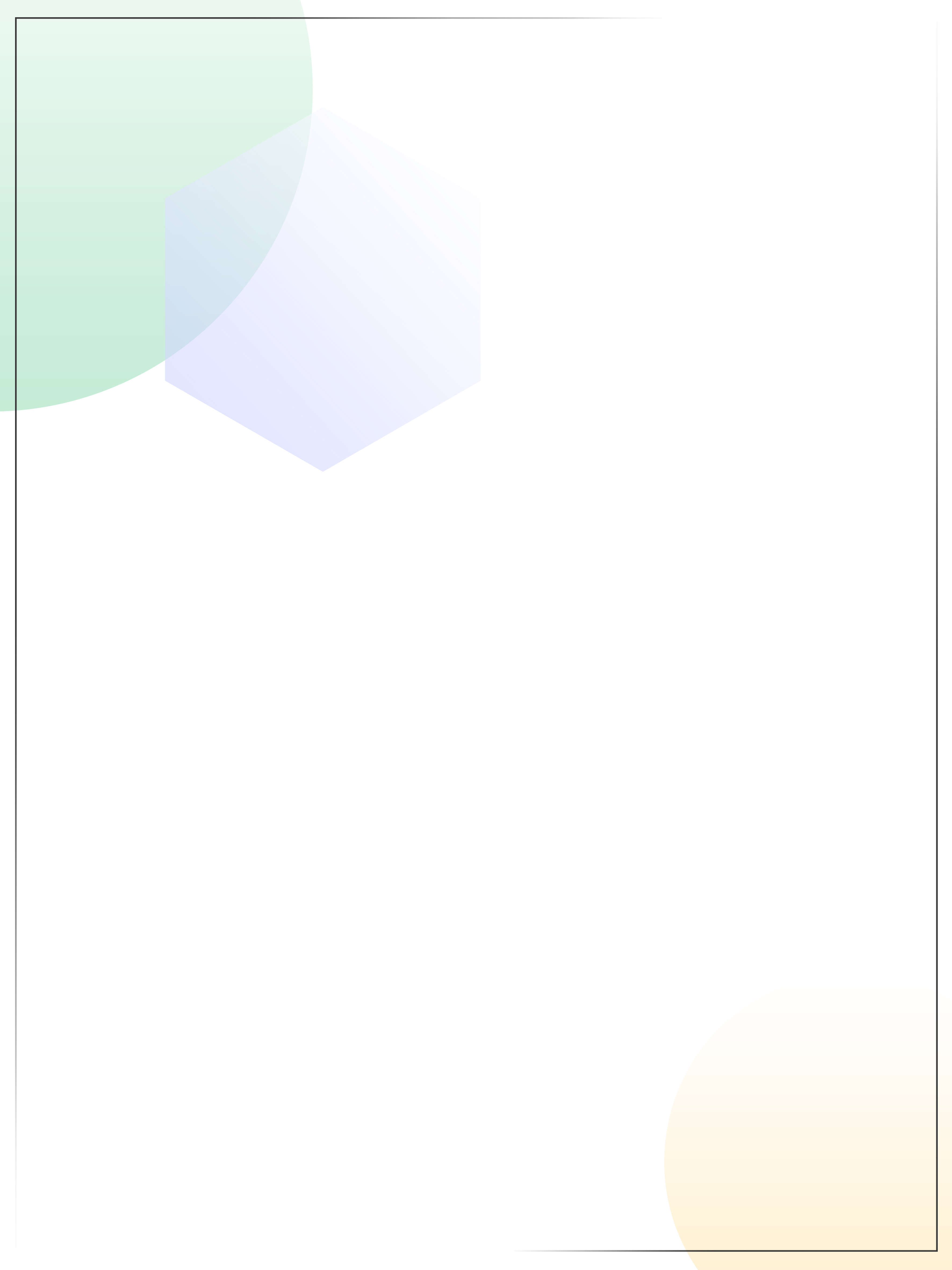 04
请输入您的标题
ADD DIRECTORY ONE TITLESADD DIRECTORY ONE TITLES
ADD DIRECTORY ONE
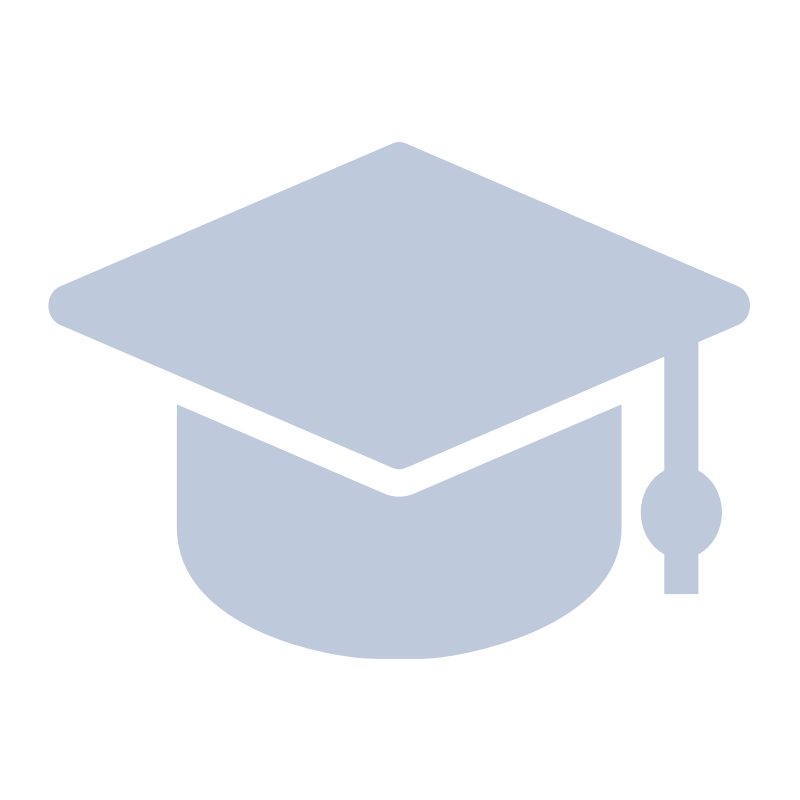 输入标题内容
Research results display and Application
添加标题文本
添加标题文本
添加标题文本
添加标题文本
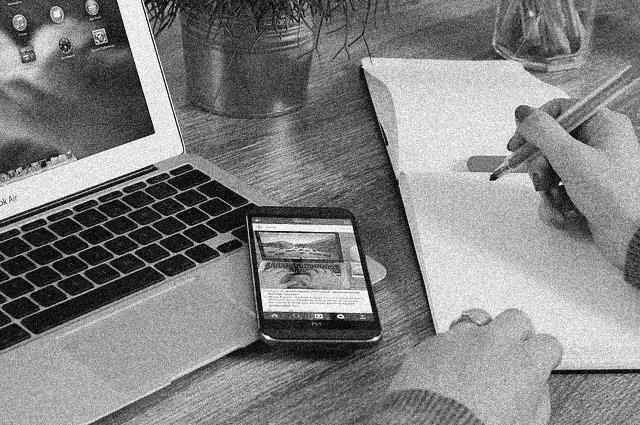 标题数字等都可以通过点击和重新输入进行更改。建议正文14号字，1.3倍字间距
标题数字等都可以通过点击和重新输入进行更改。建议正文14号字，1.3倍字间距
标题数字等都可以通过点击和重新输入进行更改。建议正文14号字，1.3倍字间距
标题数字等都可以通过点击和重新输入进行更改。建议正文14号字，1.3倍字间距
点击此处
添加文本信息
点击此处添加文本信息。标题数字等都可以通过点击和重新输入进行更改，顶部“开始”面板中可以对字体、字号、颜色、行距等进行修改。建议正文14号字，1.3倍字间距
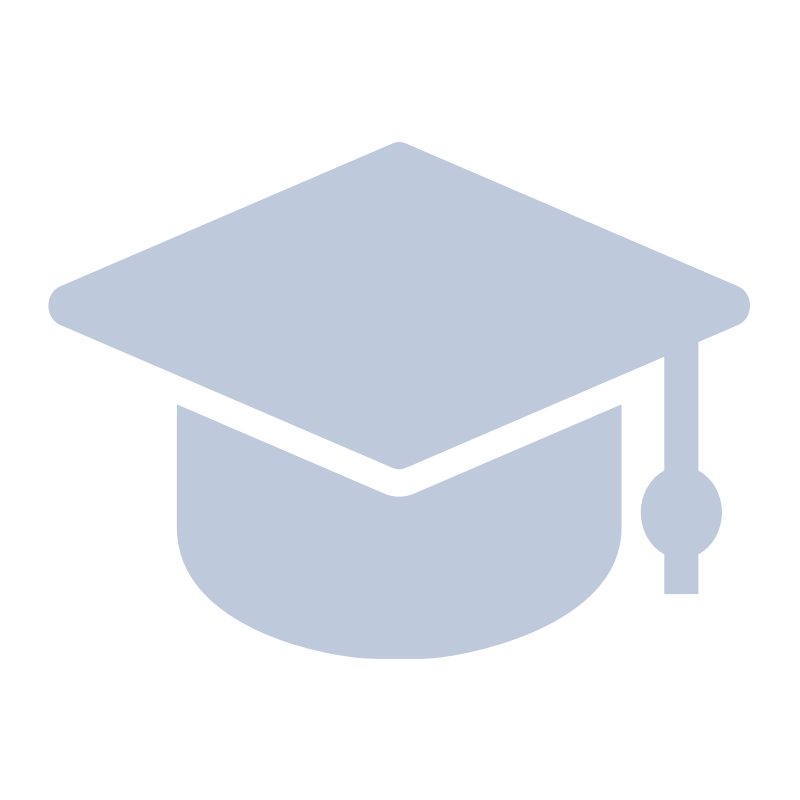 输入标题内容
Research results display and Application
输入标题
输入标题
输入标题
输入标题
01
04
请替换文字内容，修改文字内容，也可以直接复制你的内容到此。
请替换文字内容，修改文字内容，也可以直接复制你的内容到此。
请替换文字内容，修改文字内容，也可以直接复制你的内容到此。
请替换文字内容，修改文字内容，也可以直接复制你的内容到此。
02
03
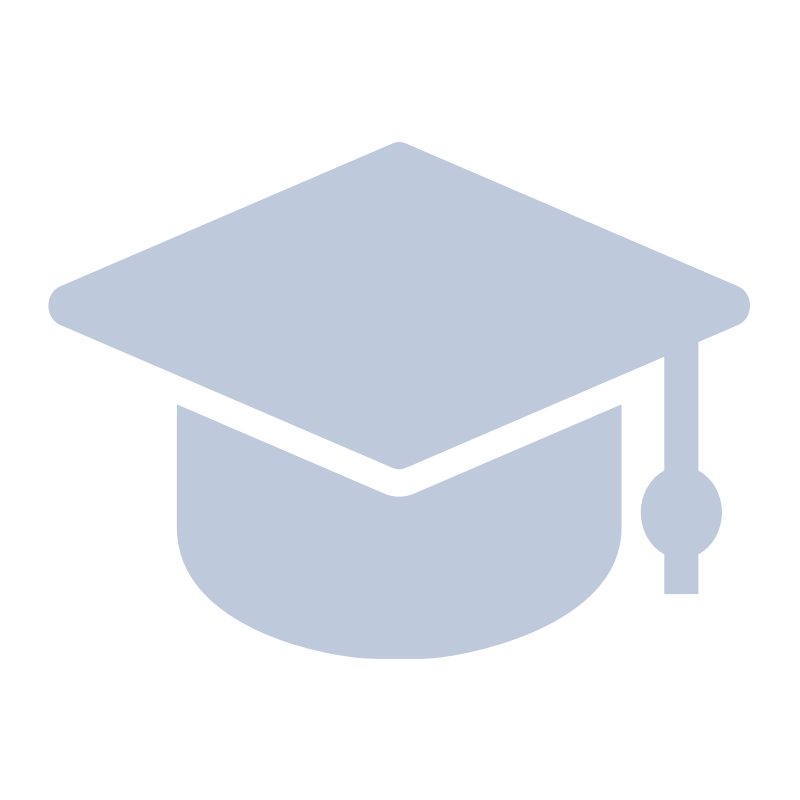 输入标题内容
Research results display and Application
添加标题文本
添加标题文本
添加标题文本
添加标题文本
添加标题文本
添加标题文本
标题数字等都可以通过点击和重新输入进行更改。建议正文14号字，1.3倍字间距
标题数字等都可以通过点击和重新输入进行更改。建议正文14号字，1.3倍字间距
标题数字等都可以通过点击和重新输入进行更改。建议正文14号字，1.3倍字间距
标题数字等都可以通过点击和重新输入进行更改。建议正文14号字，1.3倍字间距
标题数字等都可以通过点击和重新输入进行更改。建议正文14号字，1.3倍字间距
标题数字等都可以通过点击和重新输入进行更改。建议正文14号字，1.3倍字间距
03
02
01
06
05
04
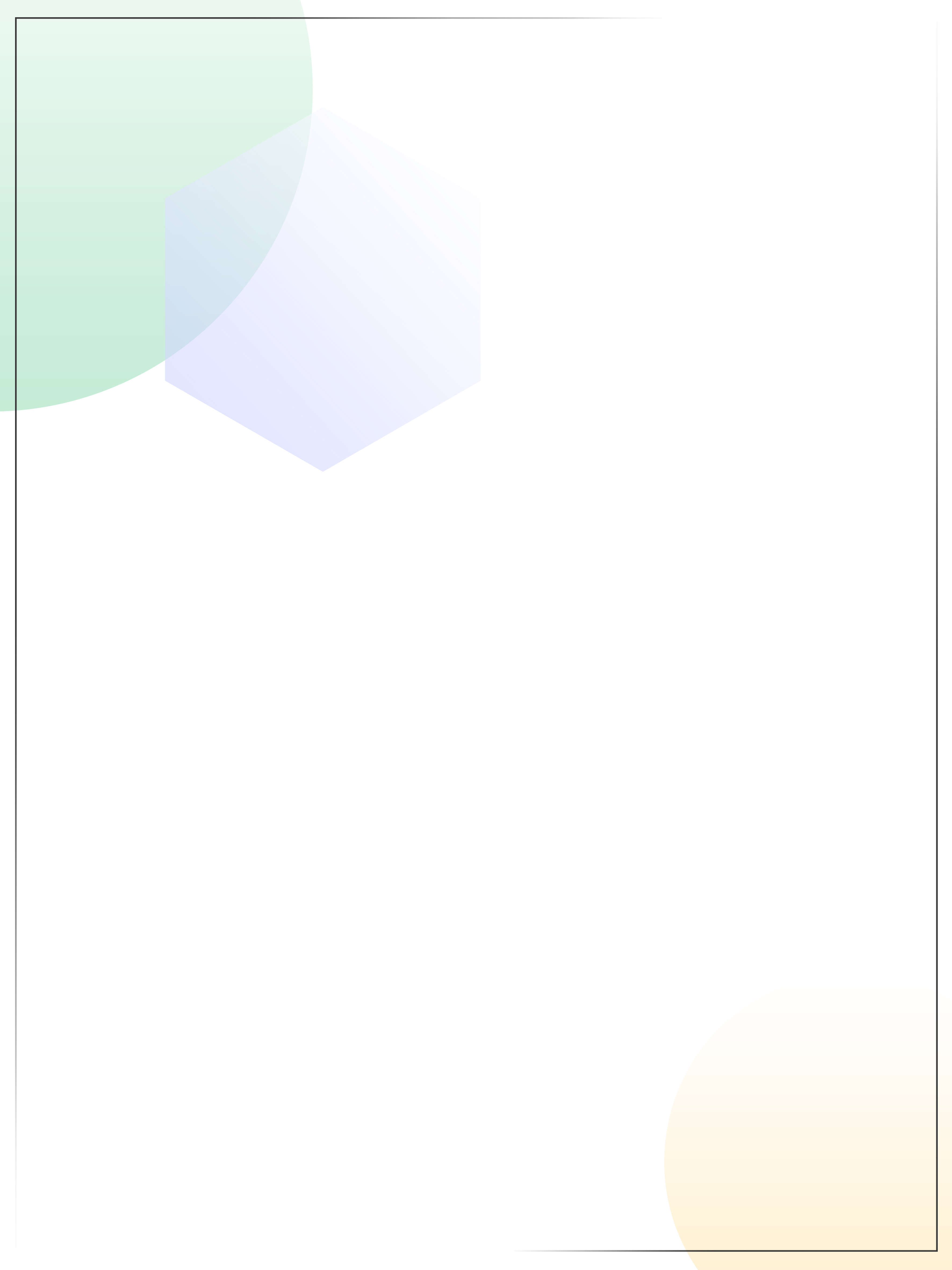 感谢观看
20XX/0X/0X
汇报人：PPT818
Please enter the relevant text content here. Operation method: select all the text in this paragraph with the mouse, and enter the text directly to replace it. The text format will not change.
邂逅更好的自己